Accessible Events
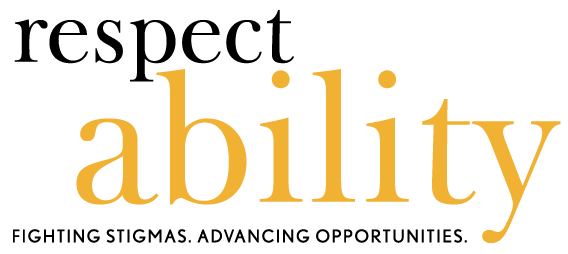 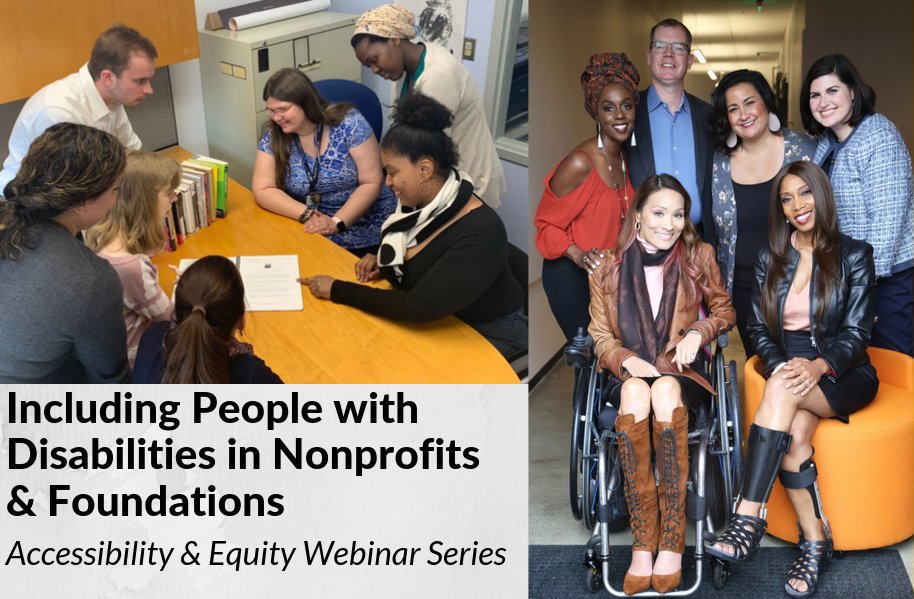 How to Ensure Accessible Websites and Social Media
Equity and Access Webinar Series Partners
BoardSource
The California Wellness Foundation
Catalogue for Philanthropy, Greater Washington
Center for Disaster Philanthropy
Cerebral Palsy Foundation
The Chronicle of Philanthropy
The Communications Network
The Divas With Disabilities Project
Exponent Philanthropy
Grantmakers Concerned with Immigrants and Refugees
Media Impact Funders
National Center of Disability Journalism
National Committee for Responsive Philanthropy
National Council of Nonprofits
The New York Women’s Foundation
The Unfunded List
Weingart Foundation
Including the D – Disability – in Diversity
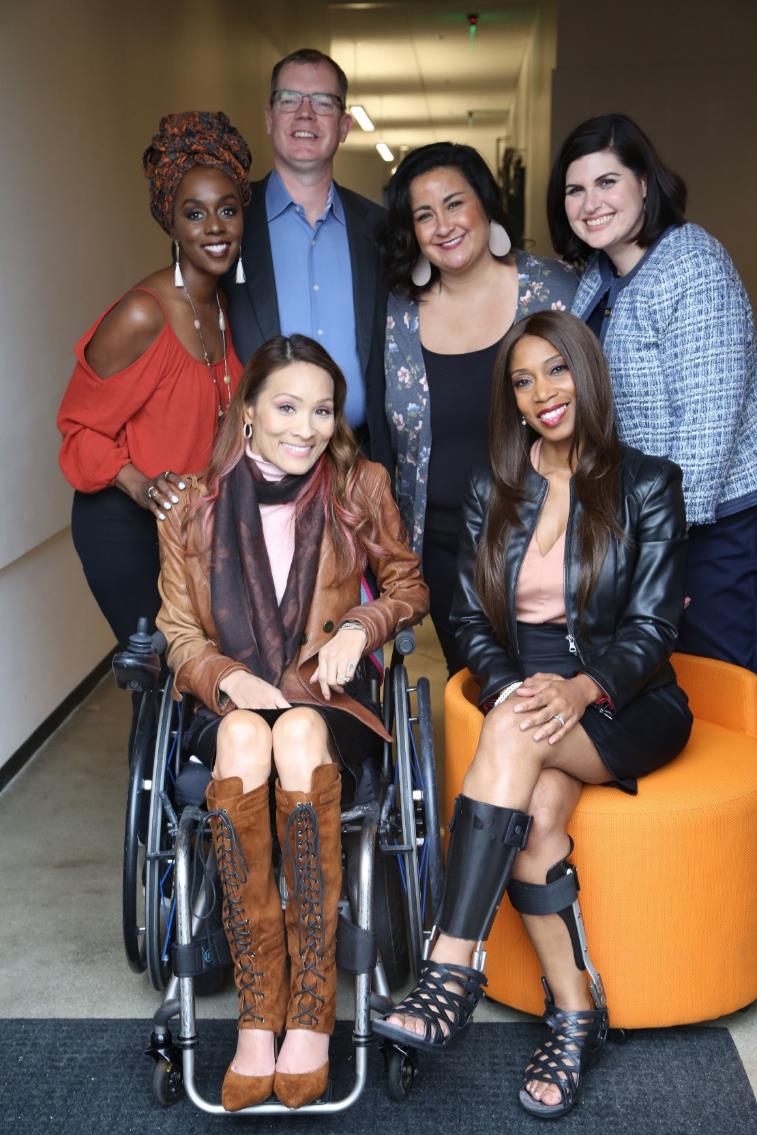 Organizations are at their best when they welcome, respect and include people of all backgrounds. This includes people with disabilities.
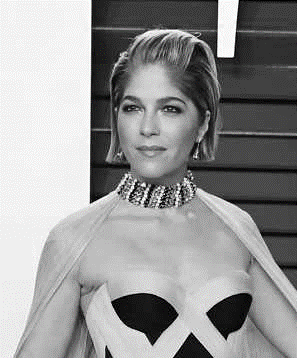 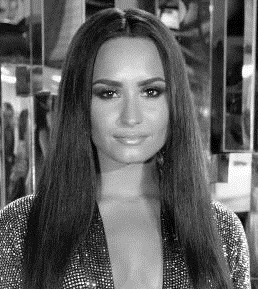 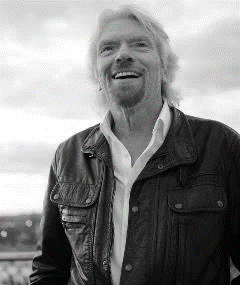 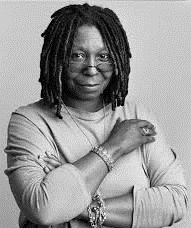 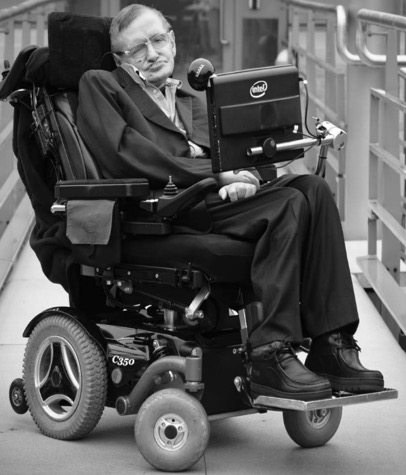 These are people with disabilities.
These are people with disabilities.
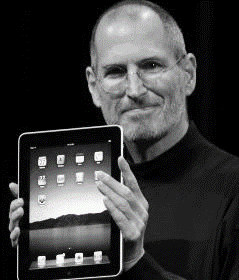 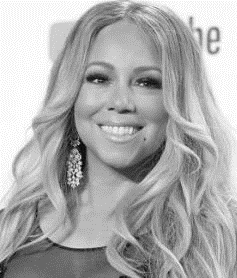 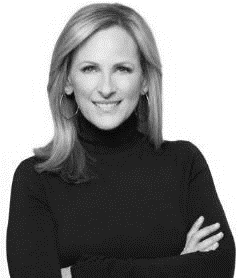 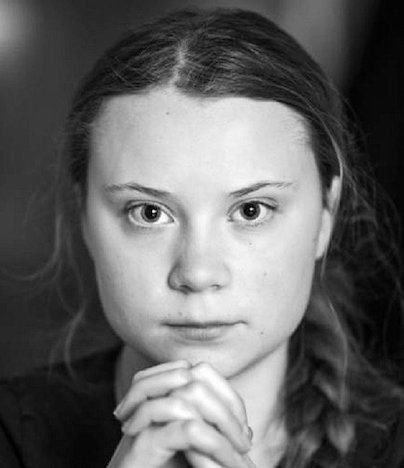 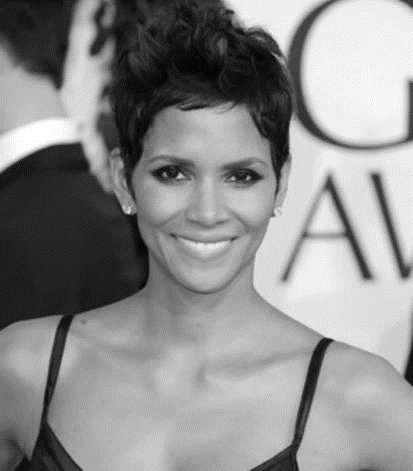 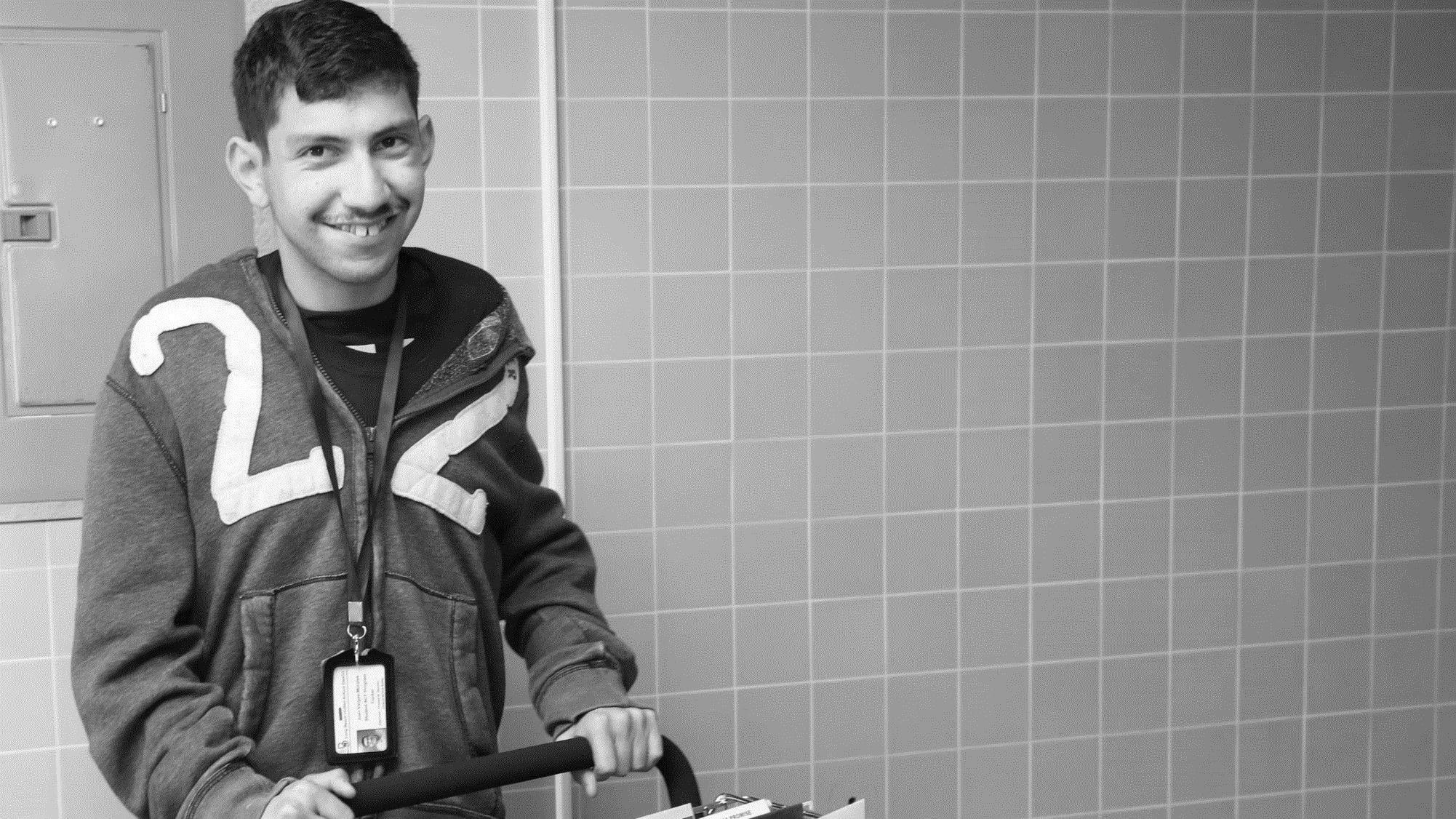 61 million people
61 Million 
people in the U.S.                        have a disability.*
People with disabilities 
want
opportunities
Just like anyone else.
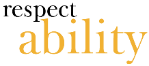 * Source: US Census
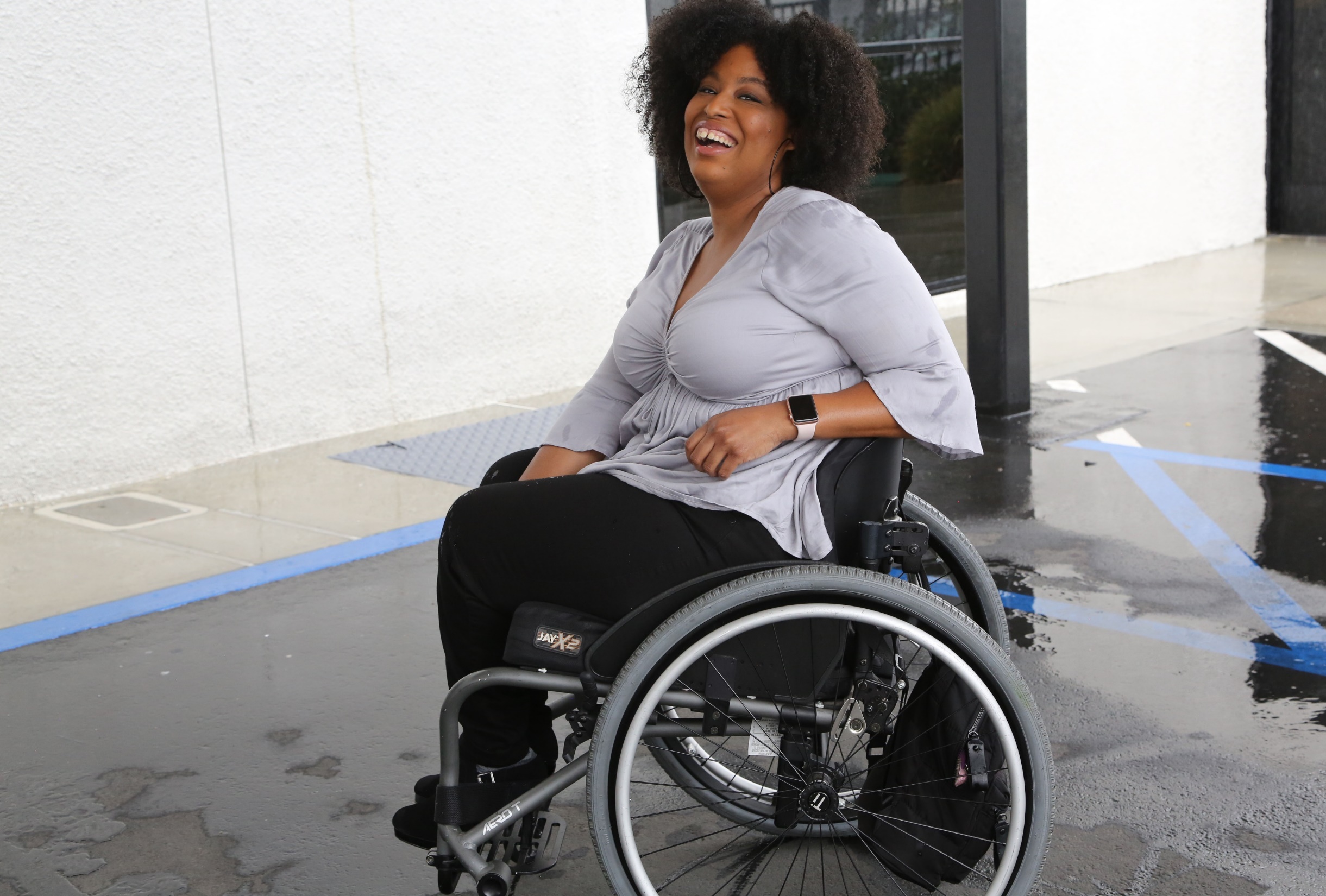 1 in 4 adults
1 in 4
adults have a disability
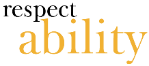 Disabilities Are….
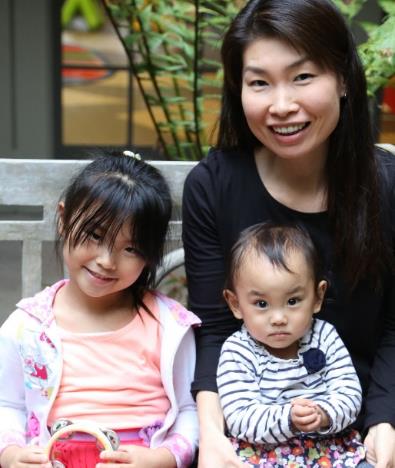 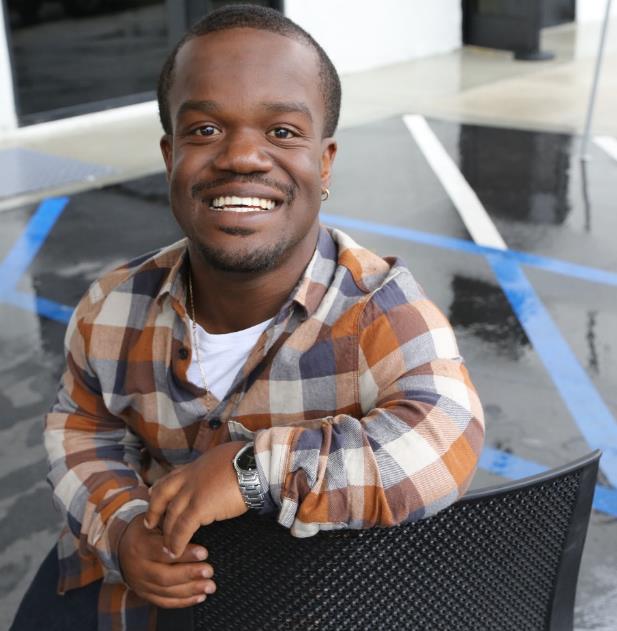 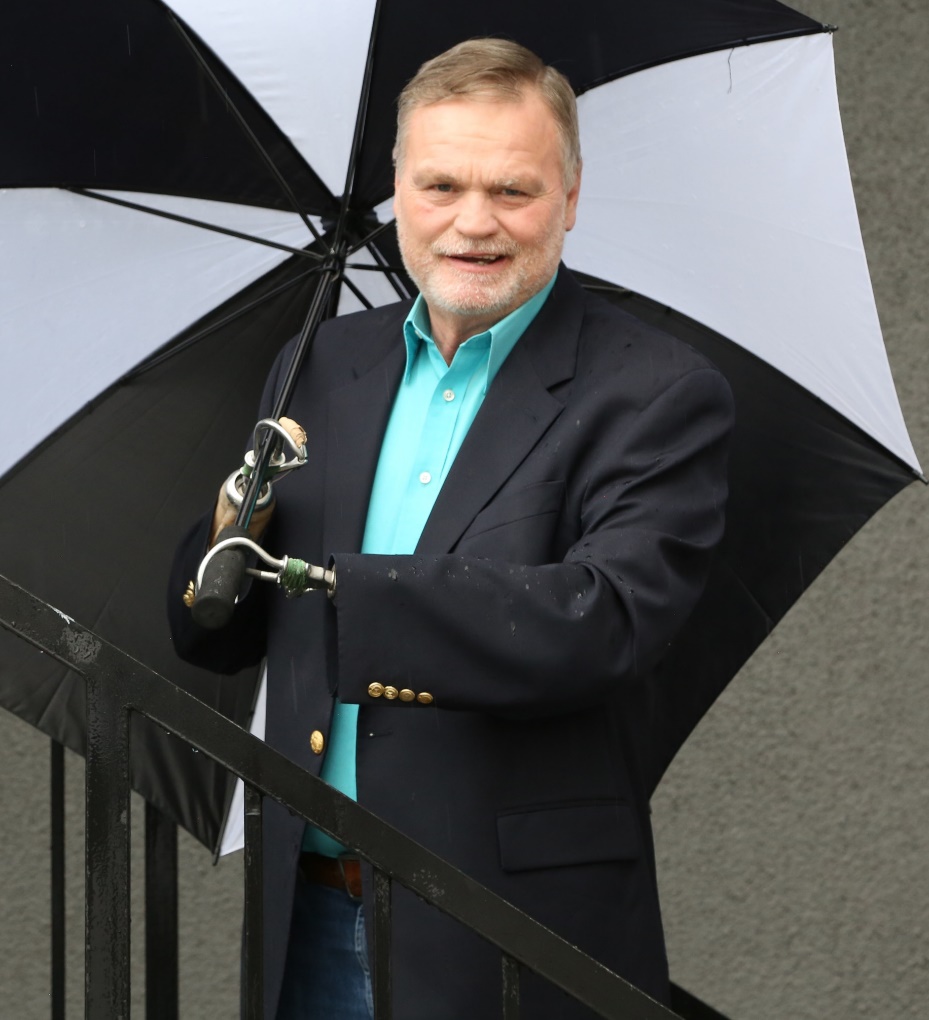 From Birth or Acquired Later
Visible and Nonvisible
Temporary and Permanent
Speakers
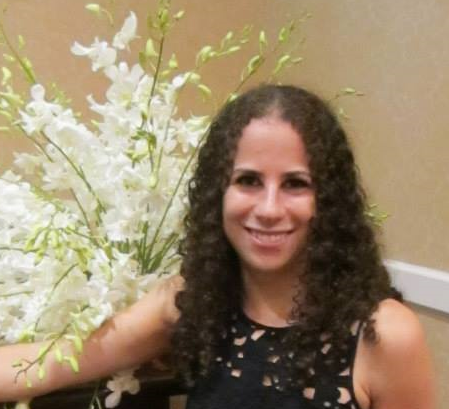 Sharon RosenblattDirector of Communications, Accessibility Partners She/her/hers
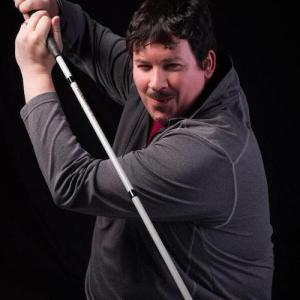 Dan MouyardFront End Technical Architect, Forum One
He/him/his
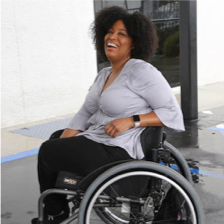 Moderator: Tatiana Lee
Hollywood Inclusionist, RespectAbility
Founder and Editor, Accessible Hollywood
She/her/hers
What is Accessibility? Why is it important?
Defining Accessibility
“Accessibility is the design of products, devices, services, or environments for people with disabilities.”

Accessibility benefits ALL of us! No matter your ability or disability, we all benefit from accessible, universal design.
[Speaker Notes: Henry, Shawn Lawton; Abou-Zahra, Shadi; Brewer, Judy (2014). The Role of Accessibility in a Universal Web. Proceeding W4A '14 Proceedings of the 11th Web for All Conference Article No. 17. ISBN 978-1-4503-2651-3. Retrieved 2014-12-17.]
Web Accessibility & ADA Compliance
Accessibility
Accessibility means equal access.
Technology must be designed and developed to provide equal access and usability to every member of your target audience.
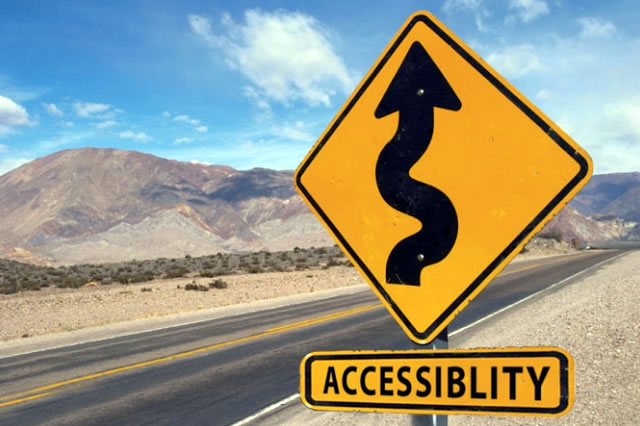 Web Accessibility
71% of people with disabilities leave a website immediately if it is not accessible.
Essentially, people with disabilities can use the Internet
Perceive, understand, navigate, and interact
Encompasses all disabilities that affect Web access
Assistive Technology
Technology used by people with disabilities to perform functions that might otherwise be difficult or impossible.
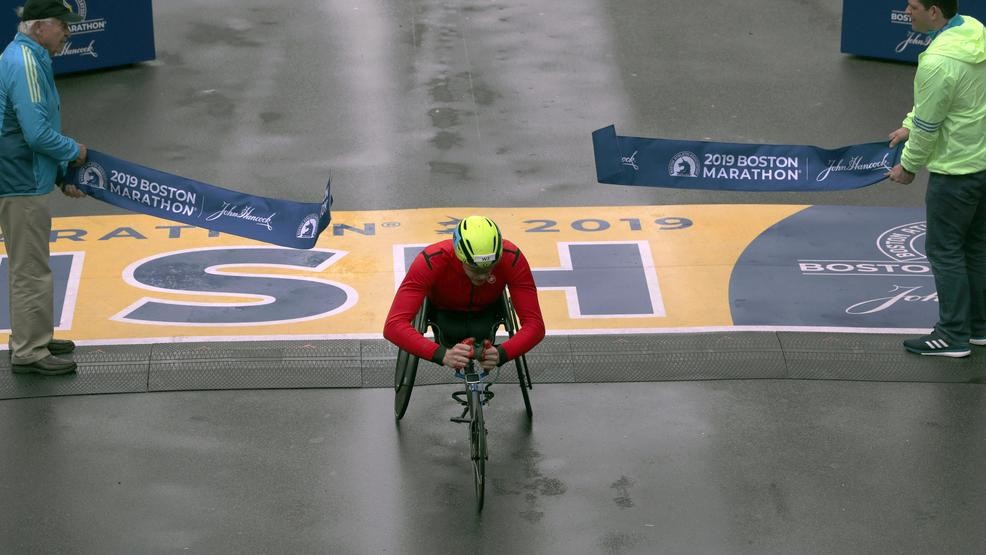 2019 Boston Marathon Handbike Winner
Assistive Technology - Examples
Screen readers/magnifiers
Captions/ASL translation
Text-to-speech
Braille Displays
Videophones
Large print
Tactile keyboards
Joysticks
Augmented input
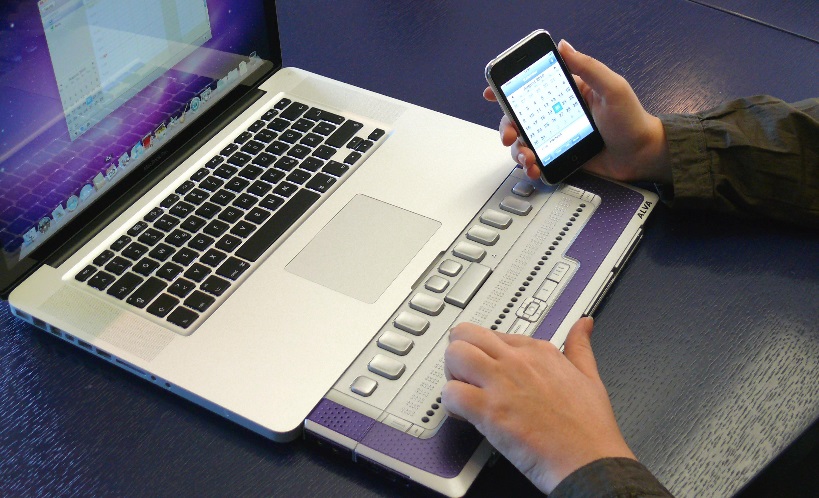 Something to think about…
Almost 20 million people had difficulty lifting and grasping. This includes, for instance grasping a glass or a pencil.
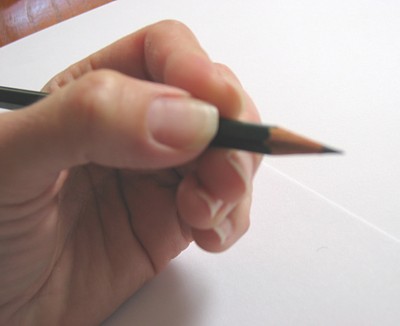 Web Accessibility Guidelines
Digital Accessibility
Accessibility means equal access and encompasses all disabilities
People with disabilities can:
Perceive
Understand
Navigate
Interact
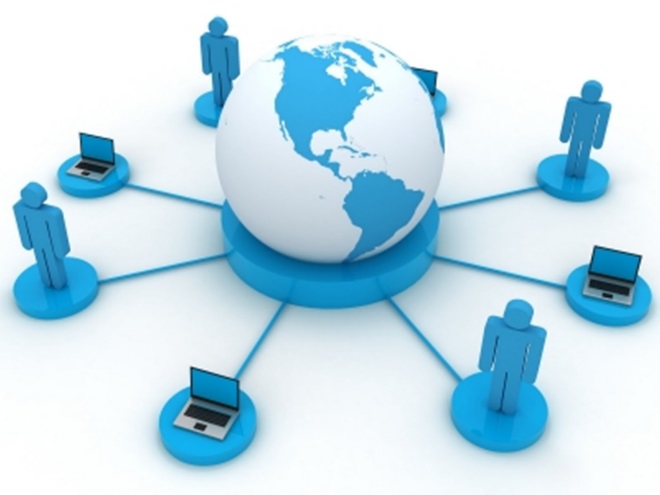 Accessibility Questions
Is your content available to users with disabilities?
Alt text, form fields, links, keyboard accessibility
How does my site interact with assistive technology?
Screen readers, magnifiers, speech recognition, etc.
What happens when there is multimedia? 
How can you reach a wider audience of users, both with and without disabilities?
Legal Landscape
ADA: Americans with Disabilities Act covers websites in all areas:
Title I - Employment
Title II – State and local government
Title III - Public accommodations
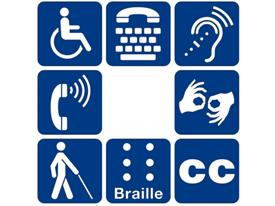 Title III of the ADA
Public accommodations
Must provide auxiliary aids and services necessary to ensure equal access to their goods and services and to ensure effective communication
Includes accessible electronic and information technology

The Department of Justice 2010 rulemaking:
“Websites that provide goods and services must be accessible to people with disabilities unless the goods and services are available in some other equivalent manner”
What we’re seeing lately:
Tremendous focus on ADA’s intersection with websites in all industries:
Statutes, revised regulations, and court decisions
Accessibility guidelines updates (Section 508/WCAG)
Lawsuits and settlements 
Uptick in legal demand letters
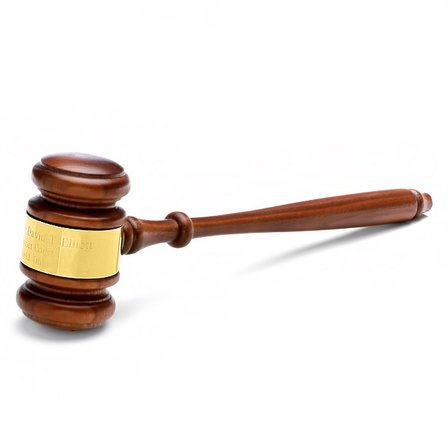 Best Solution? Be Accessible Now!
Web Accessibility Standards
Section 508
Web Content Accessibility Guidelines (WCAG)
Americans with Disabilities Act (ADA)
Who Defines the Guidelines?
The World Wide Web Consortium (W3C) developed the Web Accessibility Initiative (WAI) 
Not a legal requirement; however, US courts are using as a global standard in lawsuits  
Standards are called W3C Recommendations.
WAI has developed the following W3C Recommendations:
Web Content Accessibility Guidelines: WCAG Overview, WCAG 2.0 (December 2008)
Authoring Tool Accessibility Guidelines: ATAG Overview, ATAG 1.0 (February 2000)
User Agent Accessibility Guidelines: UAAG Overview, UAAG 1.0 (December 2002)
What is WCAG 2.0?
WCAG 2.0 is a technical standard with 12 guidelines that are organized under 4 principles: perceivable, operable, understandable, and robust. 
For each guideline, there are testable success criteria, which are at three levels: A, AA, and AAA.
WCAG 2.0 Guidelines - Perceivable
Provide text alternatives for any non-text content 
Provide alternatives for video content
Create content that can be presented in different ways without losing information or structure
Make it easier for users to see and hear content.
WCAG 2.0 Guidelines - Operable
Make all functionality available from a keyboard. 
Provide users enough time to read and use content. 
Do not design content in a way that is known to cause seizures.
Provide ways to help users navigate, find content, and determine where they are.
WCAG 2.0 Guidelines - Understandable
Make text content readable and understandable. 
Make Web pages appear and operate in predictable ways. 
Help users avoid and correct mistakes.
WCAG 2.0 Guidelines - Robust
Maximize compatibility with current and future user agents, including assistive technologies.
ADA and WCAG: the Relationship
The Americans with Disabilities Act (ADA)
Increasing coverage on websites
Public access=not just locations
Online business that would be covered in brick and mortar form
WCAG are guidelines
Courts seeing WCAG 2.0 as best practice
Top Accessibility Design Tips
Alternative Text
Textual alternative to image content
Alternative text communicates the purpose of the graphic, not its appearance
Keep in mind how the image is used
to convey important content
to provide visual enhancement
to link to other areas
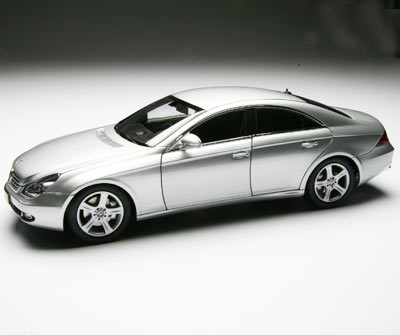 Color Usage
Color should never be the sole way to convey information
Some users with disabilities cannot distinguish colors
May lose meaning if viewed in high contrast
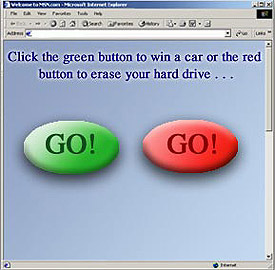 Colors
Not for emphasis
Vocal inflections
Color contrast
Black/white is ideal
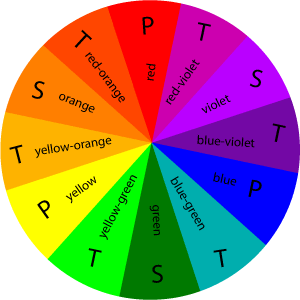 Examples of Good Color Contrast
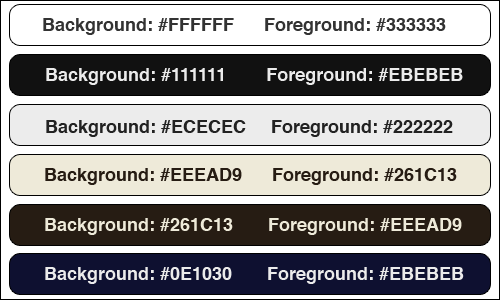 Timeouts
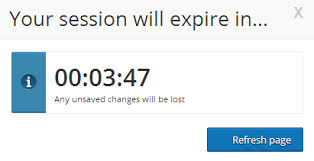 Timeouts are employed to track a user’s inactivity
Issues include:
Not identified on screen
Not long enough to complete an activity
Provide Descriptive Links
Proper links work with all assistive technologies
Must be accessible from the keyboard
Must be descriptive
Stay away from  “click here” links
Example: For more information, click here
Example of a good descriptive link: WCAG 2.0
Labeled Form Fields
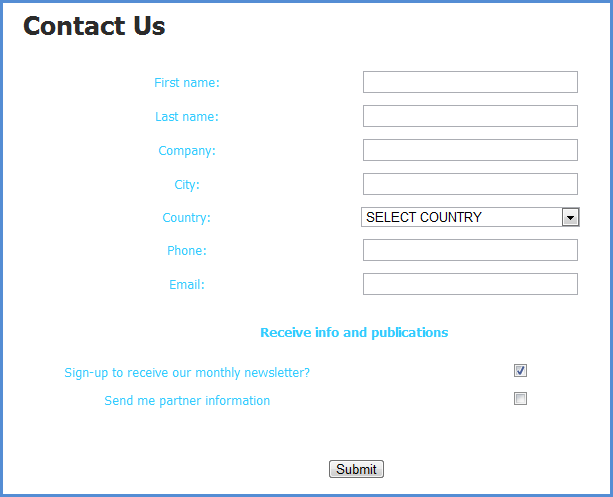 Matching “for” and “id” labels
ID must be unique, can’t have one label for multiple
Text labels describe the function of each form control
<label> element used to associate text label
41
Video & Audio
Equivalent alternatives that are synchronized
Add subtitles/captions for audio and movie
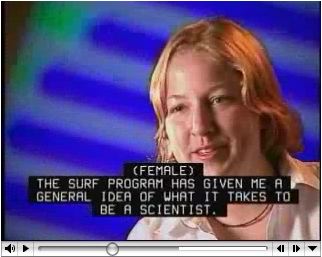 42
Keyboard Usage
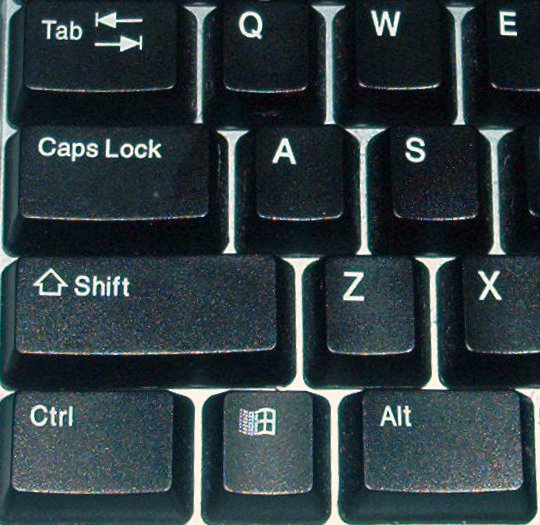 Links, buttons, menus, form controls
Anything controllable with a mouse needs to be operable with the keyboard
Test with Tab and Enter Keys
Some items might need arrow keys such as dropdown lists, etc.
Skip Navigation Action
Main content is not typically located ‘first’
Long navigation lists are first, among others
Skip navigation capability bypasses the top
Create a visible or invisible link that ‘jumps’ or ‘skips’
Tables
Data tables can be difficult
Largely visual
Use row and column headers appropriately
Code data cells to show association
Complex tables may need scope, id, etc.
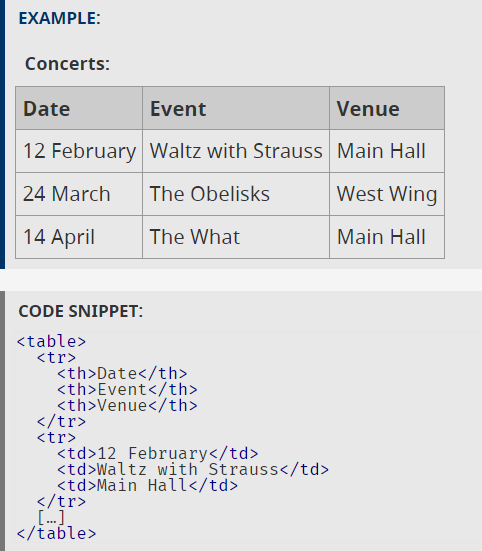 Social Media Accessibility & ADA Compliance
The Basics: Captions on Videos
Open Captions Best for Social Media
41% of videos are incomprehensible without sound or captions.
In fact, 80% of viewers react negatively to videos autoplaying with sound. So now, many social media outlets now autoplay videos on silent.
80% of people who use captions aren't Deaf or hard of hearing.
Captions help with comprehension of dialogue, clarification of terminology, concentration and engagement.
The Basics: Captions on Videos 2
85% of Facebook video is watched without sound
Adding captions to Facebook videos increased view time by 12%.
Facebook video posts with captions have 135% greater organic reach.
80% more people are more likely to watch an entire video when captions are available
Adding captions to YouTube led to a 7.3% increase in views.
82% of Twitter users watch video content on Twitter.
Snapchatters watch 10 billion videos a day.
The Basics: Alt Text for Images
Just like for websites, images on social media need to be described for individuals who cannot view them.
In-Depth Tutorials
Join us on Thursday, Jan. 9 for in-depth tutorials on how to ensure your social media is accessible. 

We will show demonstrations on Twitter, Facebook, Instagram, YouTube and Vimeo. Have a request? Let us know today and we will do our best to add that in!
Additional Resources
Clipomatic App
Clips App by Apple 
YouTube (free cc generator)
rev.com 1$/min CC 24hr turnaround
Q&A with the Speakers
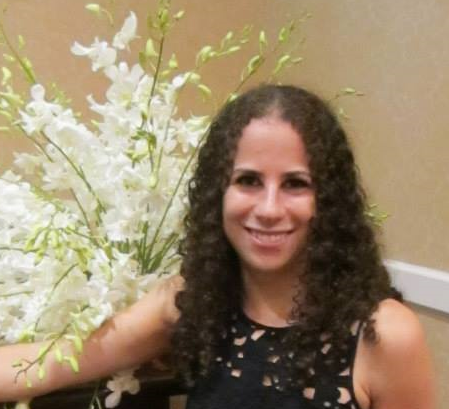 Sharon RosenblattDirector of Communications, Accessibility Partners She/her/hers
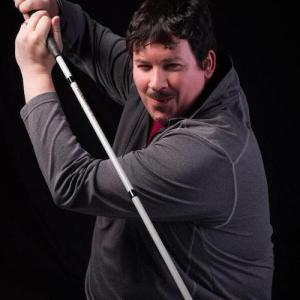 Dan MouyardFront End Technical Architect, Forum One
He/him/his
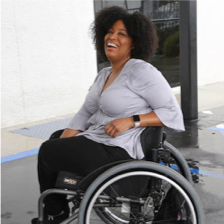 Moderator: Tatiana Lee
Hollywood Inclusionist, RespectAbility
Founder and Editor, Accessible Hollywood
She/her/hers
Equity and Access Webinar Series Schedule
Disability 101 (available online via video and transcript)
Disability History (available online via video and transcript)
How to Ensure Accessible Events (available online via video and transcript)
How to Recruit, Accommodate and Promote People with Disabilities for Volunteer Leadership, Board Positions and Paid Employment (available online via video and transcript)
How to Ensure A Welcoming Lexicon and Inclusive Storytelling (available online via video and transcript)
How to Ensue Accessible Websites and Social Media (available online soon!)
Jan. 9, 2020: Premium Skills Workshop in Social Media Accessibility 
Jan. 15, 2020: How to Ensure Legal Rights and Compliance Obligations: Exploring the Rights of Employees and Participants, and the Obligations of Nonprofit Organizations Under the Law
Learn More and RSVP Here: https://www.respectability.org/accessibility-webinars
Resources and Thank You!
RespectAbility’s Inclusive Philanthropy Toolkit
Access information on disability inclusion, including the new disability in philanthropy & nonprofits study: www.RespectAbility.org/inclusive-philanthropy

Follow us on Social Media!
Twitter: @Respect_Ability
Facebook: RespectAbilityUSA
Instagram: @RespectTheAbility

www.RespectAbility.org  |  (202) 517-6272  |  info@RespectAbility.org 
Intersection of Disability and Politics: www.TheRespectAbilityReport.org